The book of
Job 20.1-31.40
A study of suffering and spiritual warfare
A CD of this message (free of charge) will be available immediately following the service .
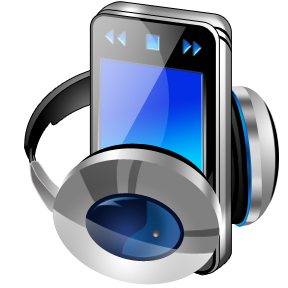 It will also be available for podcast later this week at calvaryokc.com.
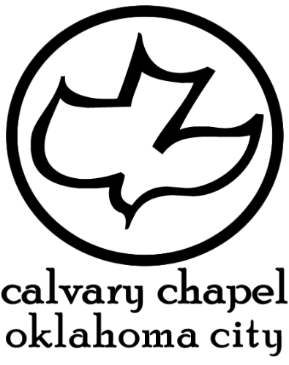 Job 20.1-31.40
Eliphaz: “I’ve had an experience and God has told me”
Bildad: “I’ve looked at history and the elders have told me”
Zophar: “I’ve thought about it and I have told me”
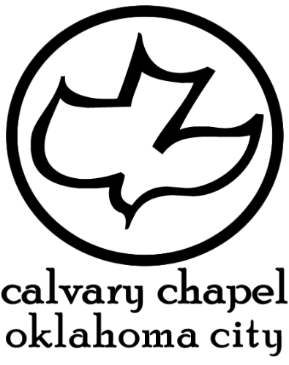 Job 20.1-31.40
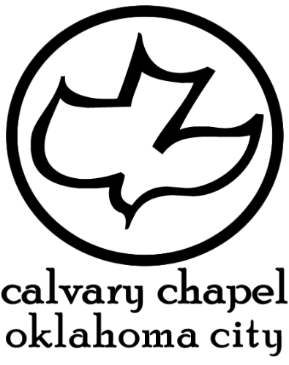 Job 20.1-31.40
Keep mocking ~ KJV, mock on
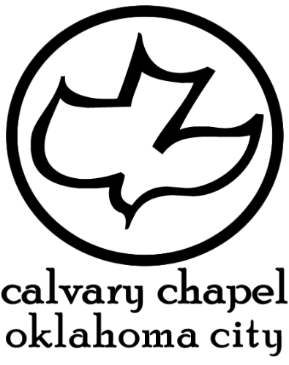 Job 20.1-31.40
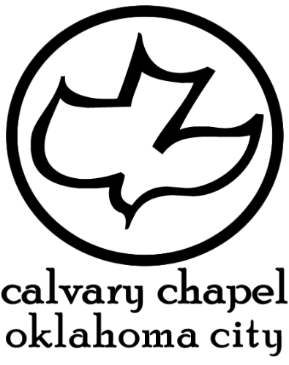 Job 20.1-31.40
Pails ~ ‘atiyn – only here in the Old Testament
Septuagint and Vulgate, bowels
Targum, breasts (KJV)
Syriac, sides (NIV)
Message ~ (they’re) fat and sassy
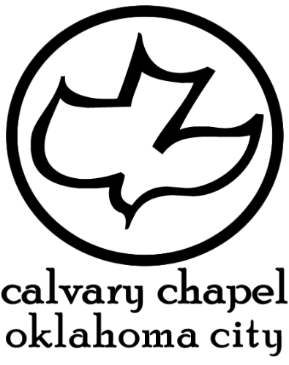 Job 20.1-31.40
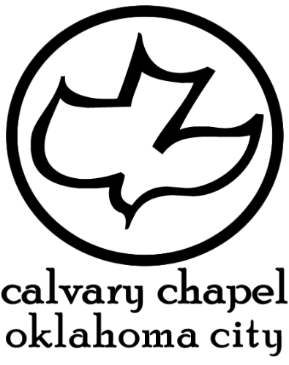 Job 20.1-31.40
Be your gold (v. 25) ~ KJV, defense (weak support)
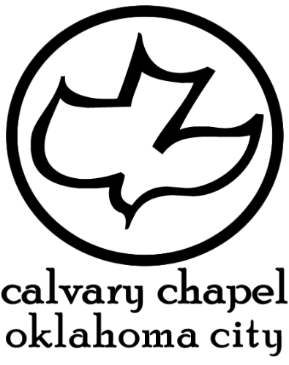 Job 20.1-31.40
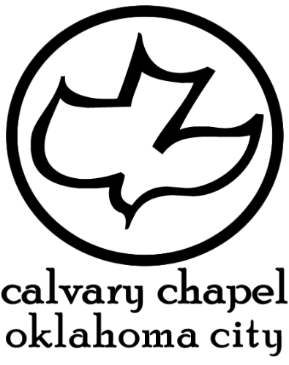 Job 20.1-31.40
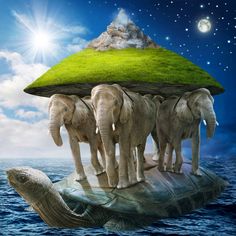 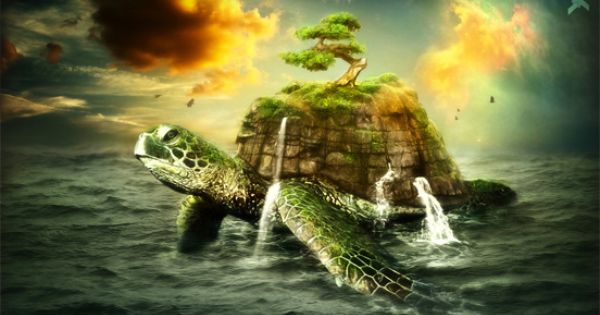 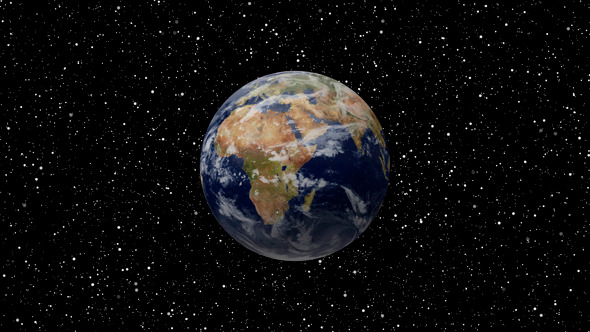 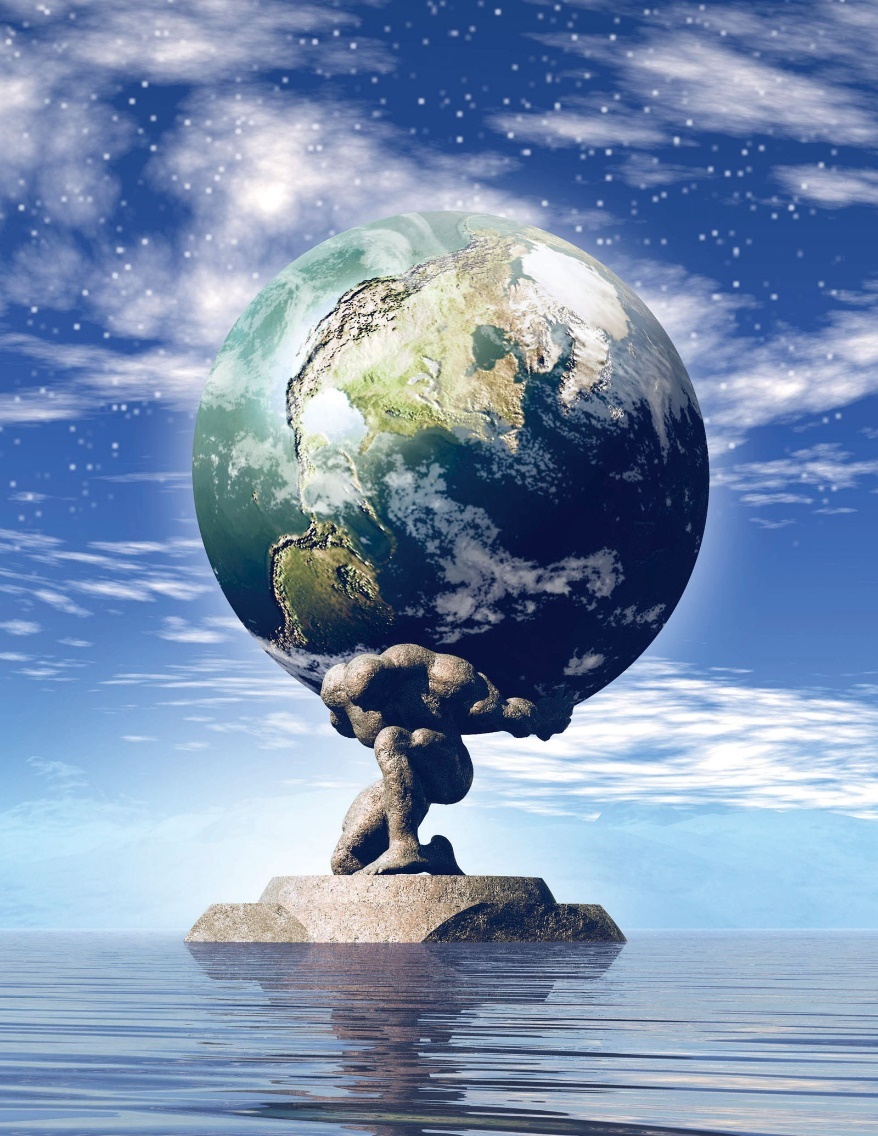 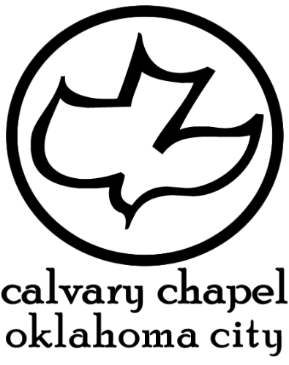 Job 20.1-31.40
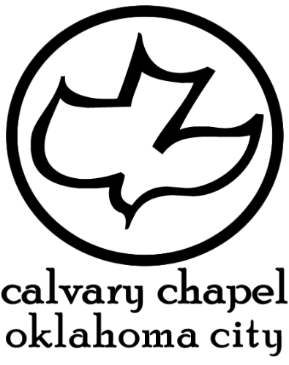 Job 20.1-31.40
Jam. 13-16 ~ 13 Who is wise and understanding among you? Let him show by good conduct that his works are done in the meekness of wisdom. 14 But if you have bitter envy and self-seeking in your hearts, do not boast and lie against the truth. 15 This wisdom does not descend from above, but is earthly, sensual, demonic. 16 For where envy and self-seeking exist, confusion and every evil thing are there.
Sensual ~ psychikos – of the soul (or, originating in the self)
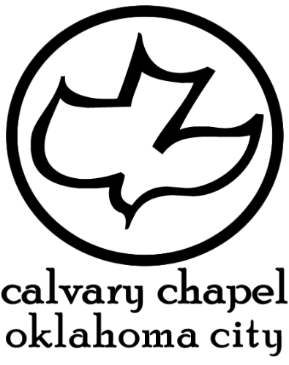 Job 20.1-31.40
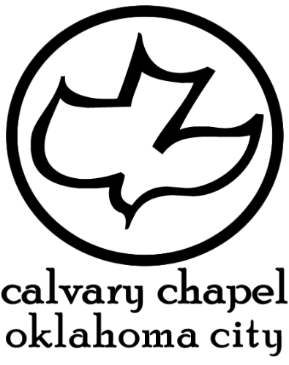 Job 20.1-31.40
KJV ~ My bowels boiled, and rested not: the days of affliction prevented me.
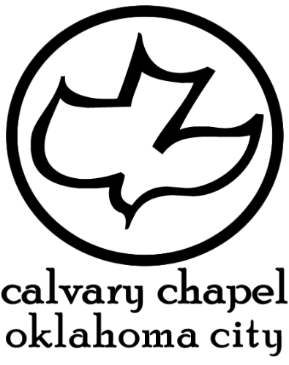 Job 20.1-31.40
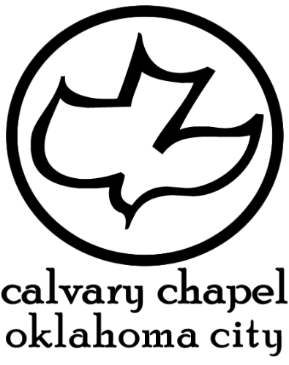 Job 20.1-31.40
One in eight internet searches is for pornography
Global porn revenues have declined by 50% since 2007
… due to the amount of free content online
9 out of 10 boys; 6 out of 10 girls have been exposed to pornography by age 18
Average age of initial exposure: 12
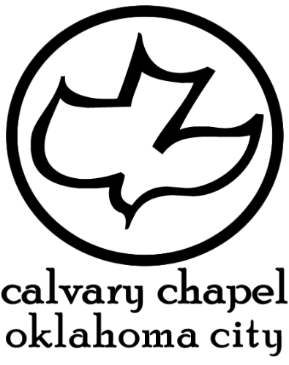 Job 20.1-31.40
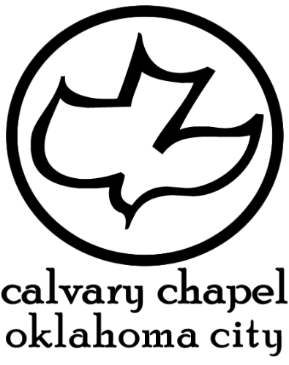